CONCEITOS DE MEDIÇÃO
Na aula de hoje iremos aprender...
Como o processo de medição auxilia na melhoria dos processos
Como medir ajuda atingir os objetivos da organização
1.
Como as informações podem ajudar na tomada de decisão?
E o que é a medição?
Medição de Software é uma avaliação quantitativa de qualquer aspecto ou produto do processo de software que permite o seu melhor entendimento, planejamento, controle e melhoria (Bass et al., 1999)
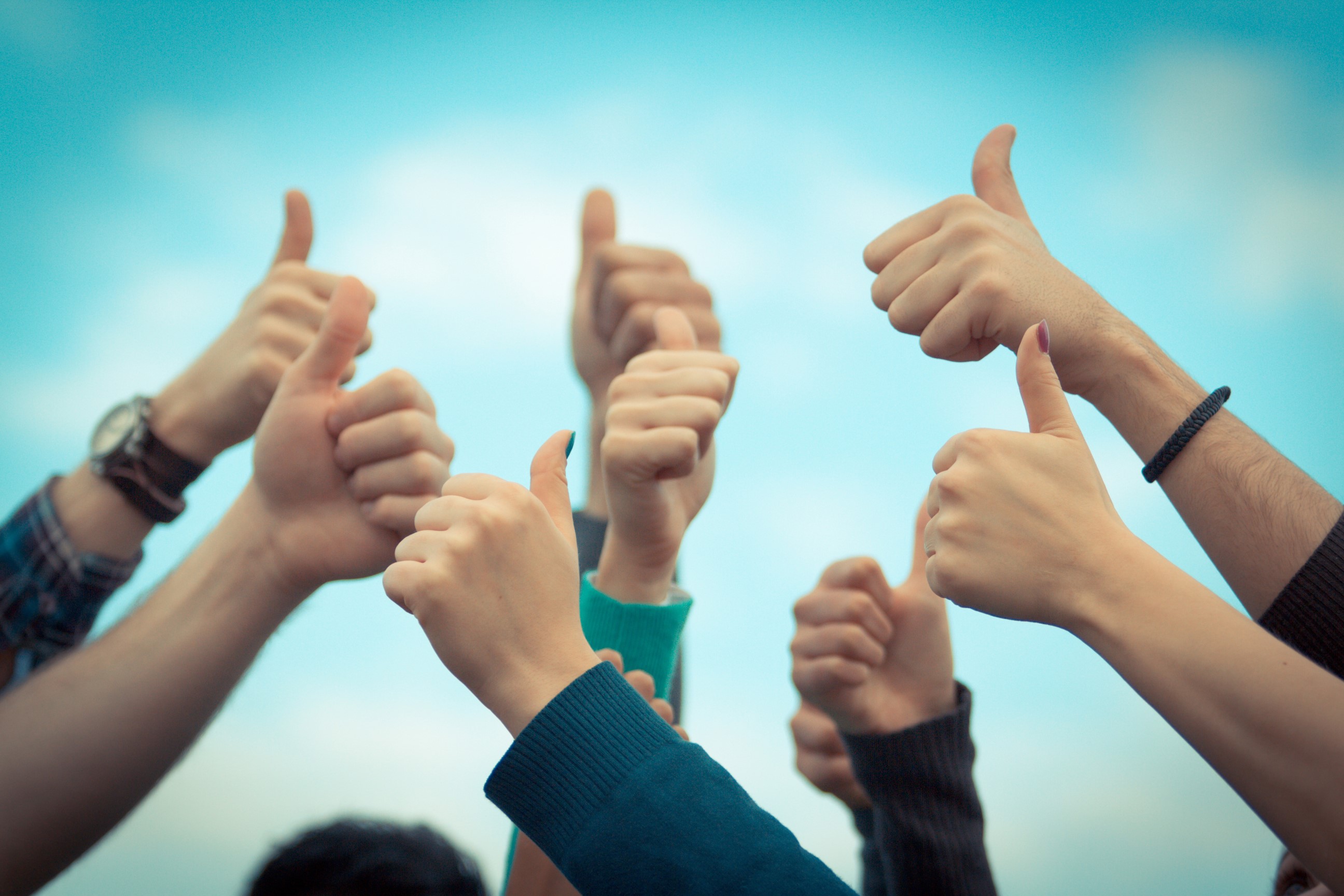 E o que é uma medida?
O elemento básico de uma medição. As medidas caracterizam quantitativamente as propriedades de um objeto.
Alguns outros termos...
Elemento Mensurável
Entidade Mensurável
Unidade de Medida
Escala
Procedimento de Medição
Procedimento de Análise
Medição
Análise da Medição
Indicador
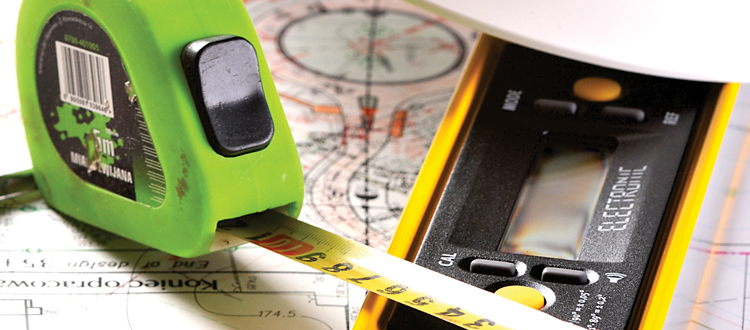 Como a medição ajuda a melhorar o processo?
A melhoria de processos
A melhoria de processos pode estar relacionada a: 
Aumentar o nível de maturidade dos processos;
Realizar mudanças visando uma maior adequação as necessidades da organização
A melhoria de processos
A melhoria de processos deve estar associada a objetivos de melhoria que visam:
Entender as características do processo e os fatores que afetam o seu desempenho
Planejar e implementar ações que modifiquem o processo para melhor atender o negócio
Avaliar os impactos e os benefícios das mudanças
E as medições?
As medições são essenciais para a realização das melhorias pois fornecem dados objetivos que permitem conhecer o desempenho do processo.
Os dados coletados são a base para identificar problemas ou inadequações no processo.
São importante também para auxiliar a tomada de decisão.
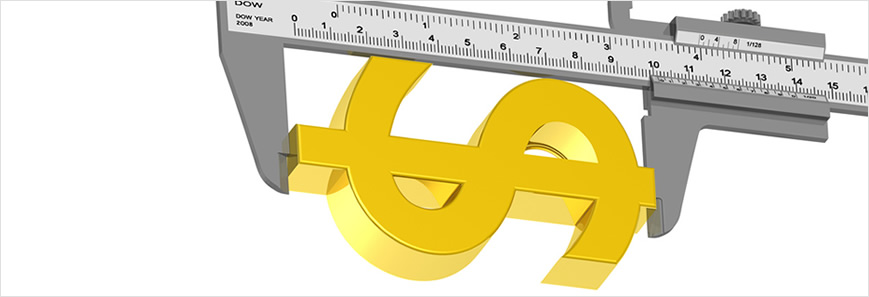 E como as medições ajudam a atingir o objetivo de negócio da organização?
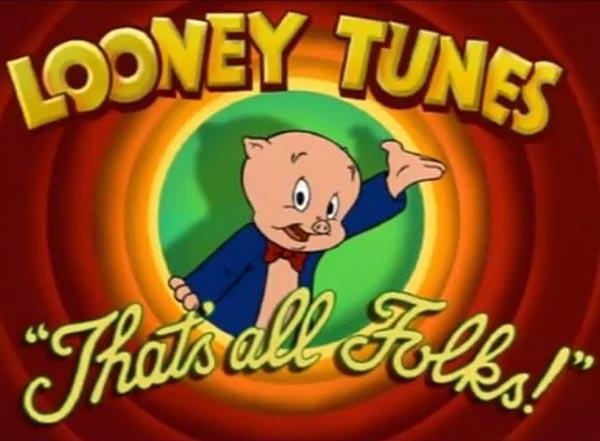 Fim!
Perguntas?